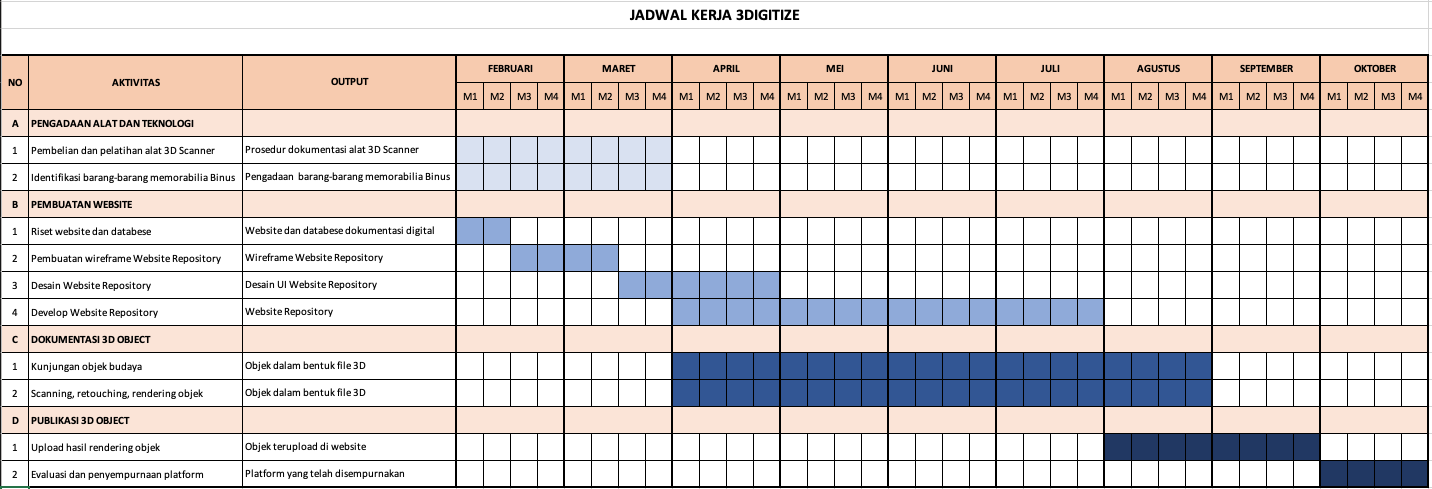 Source, click here
Aktivitas setelah aplikasi siap
Aktivitas setelah aplikasi siap
1. Submit FormUser mengisi form request2. Schedule ConfirmationTim Threedigitize akan menghubungi user terkait waktu dan tempat scanning object*Tempat scanning object ditentukan berdasarkan jumlah dan ukuran objek*3. Scanning ObjectTim Threedigitize melakukan scanning object4. Retouching 3D AssetTim Threedigitize merapihkan 3D object yang telah di-scan5. Rendering 3D AssetSetelah aset 3D siap, selanjutnya aset akan dirender6. Uploading 3D Asset to PlatformMelakukan upload aset ke platform7. Preview Immersive 3D Asset Setelah diupload, Tim Threedigitize akan melakukan preview terhadap aset 3D8. Asset ready to useAset 3D yang telah ada di website repository threedigitize dapat digunakan kembali
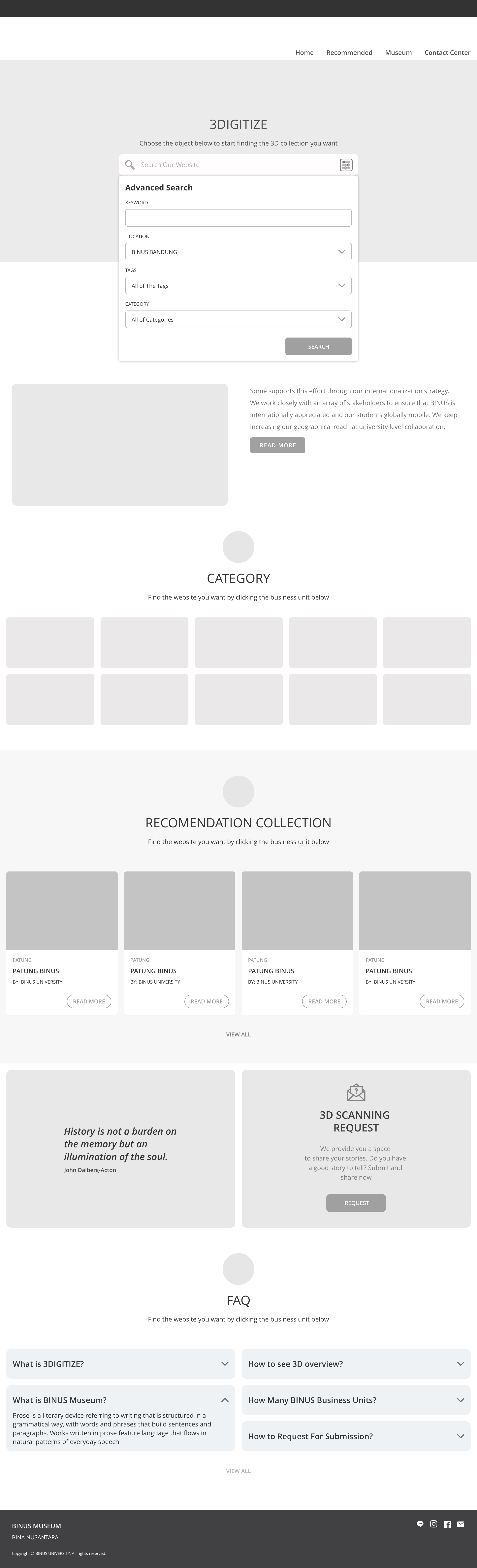 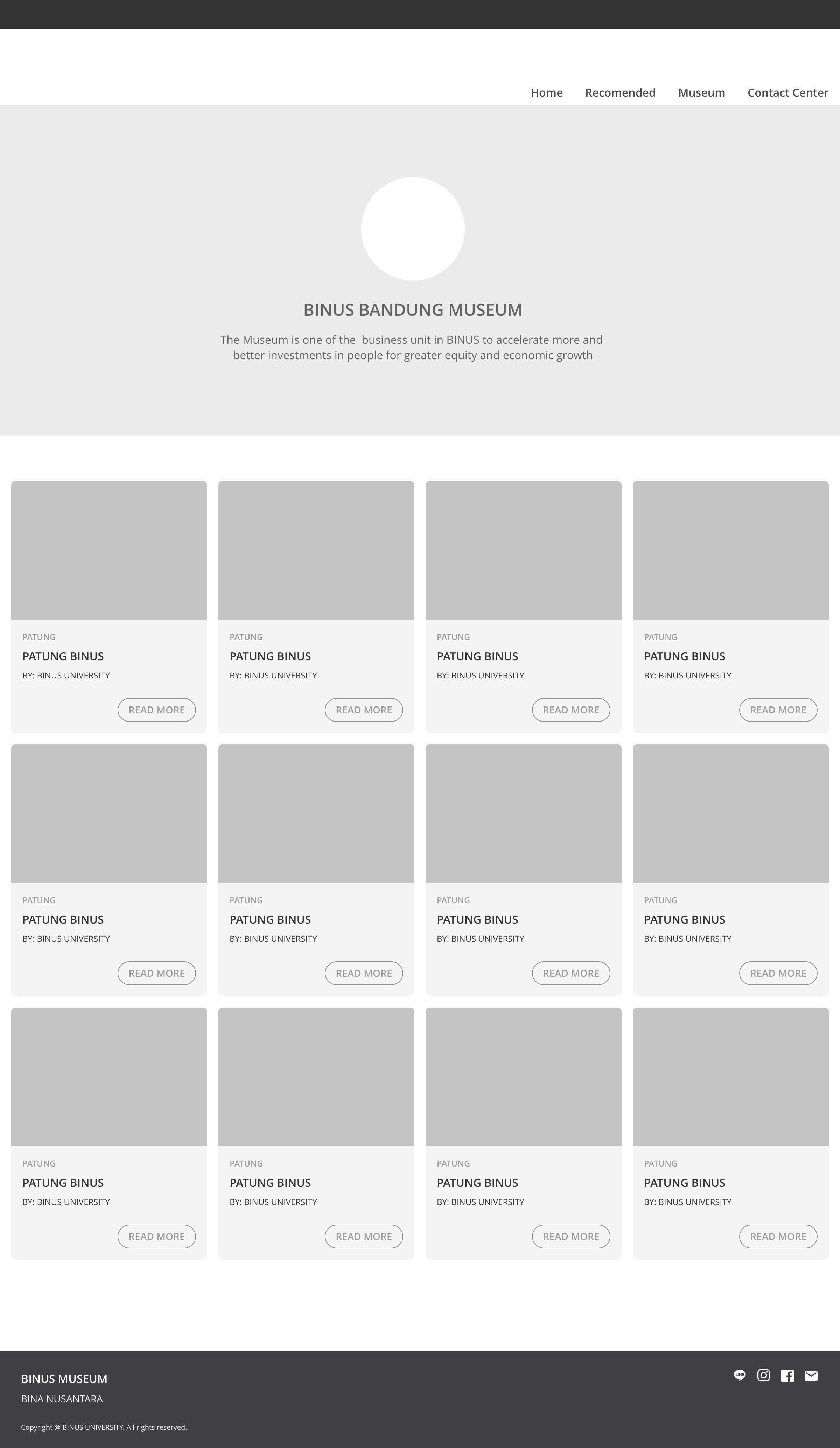 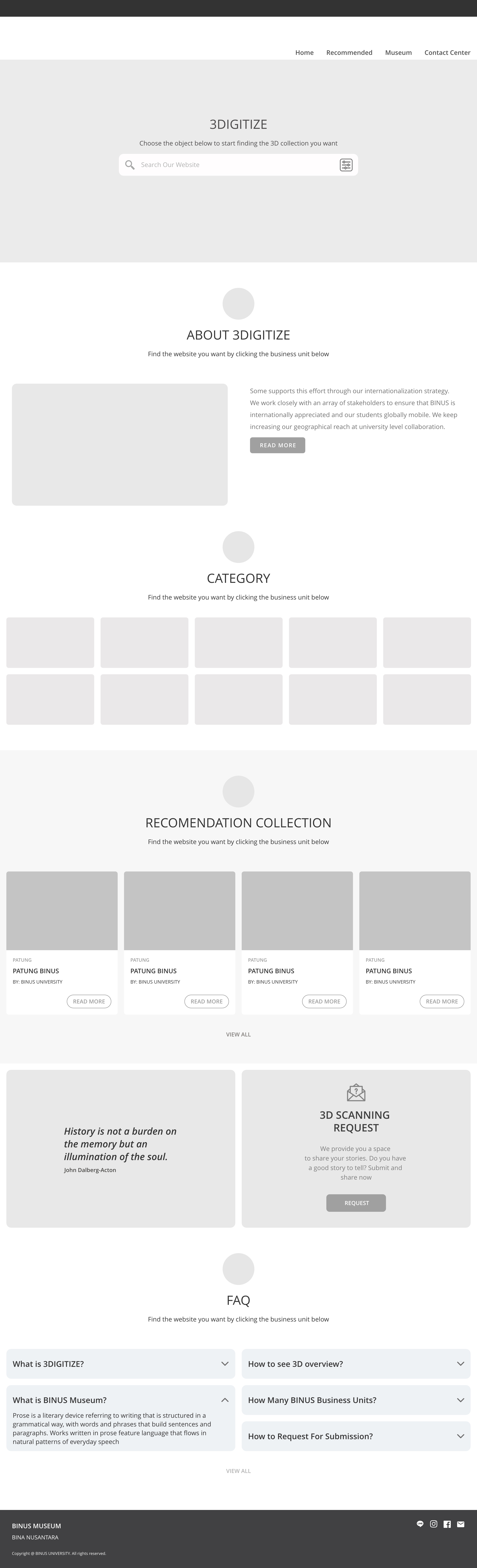 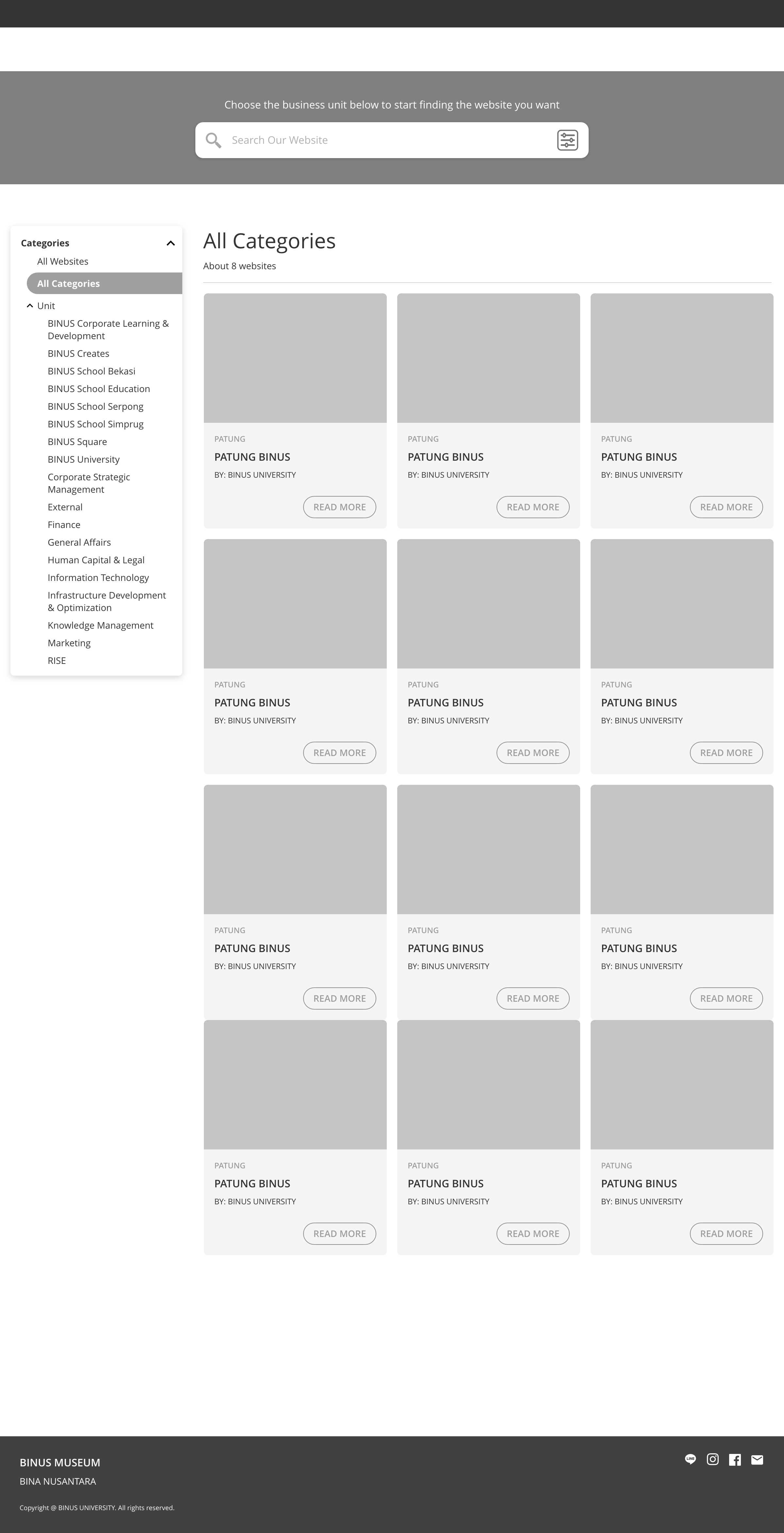 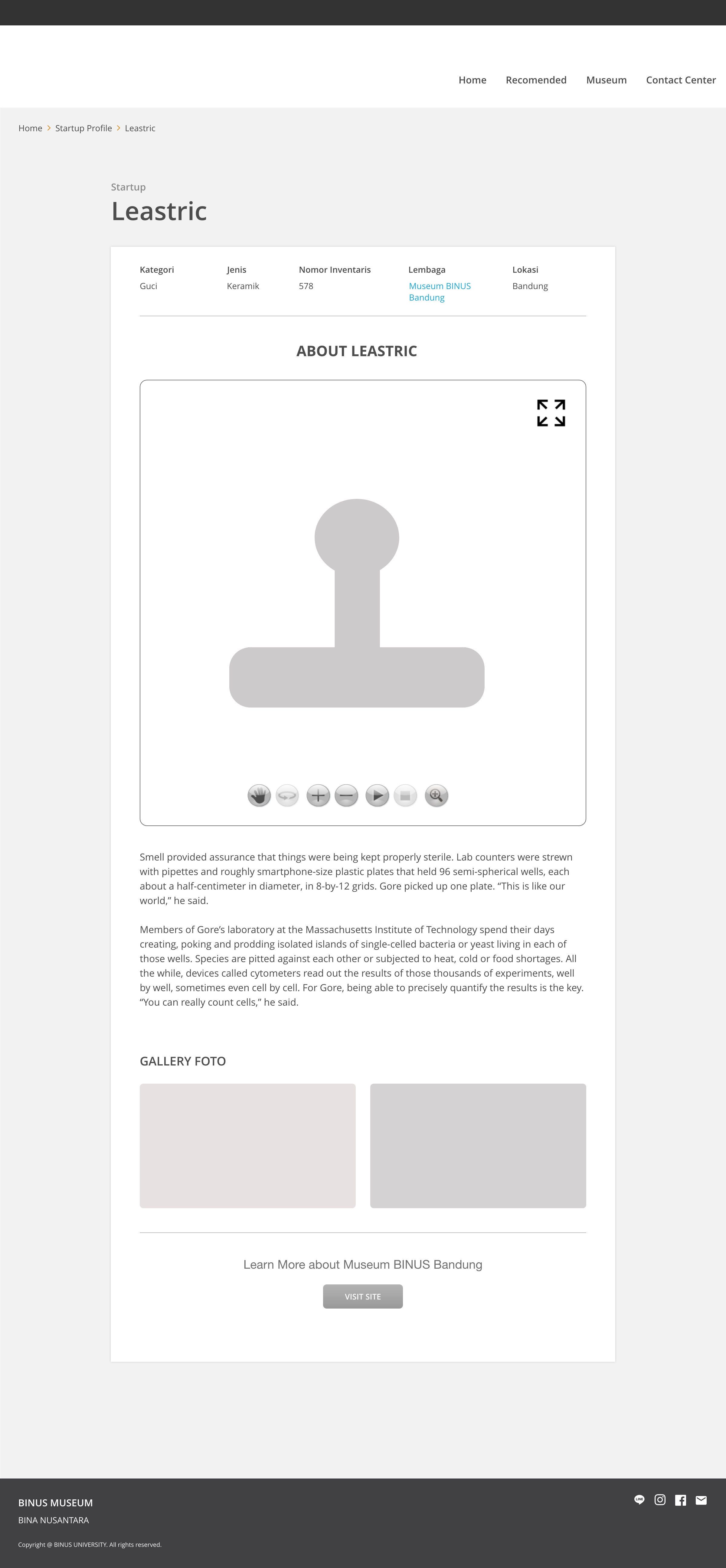 Source, click here
Setelah mempelajari dan berdiskusi dengan Mas Deni. Web repository 3Digitize dapat dikembangkan dengan platform Beeventory.
Storage sepertinya perlu biaya tambahan karena sepertinya tidak mungkin nebeng dengan server BINUS. Dengan file 3D yang besar ditakutkan akan membebani kerja server BINUS.
Integrasi Beeventory
Barang-barang Memorabilia Binus
Name tag
Seragam
Komputer
Mesin tik
Logo
Komputer Dinding